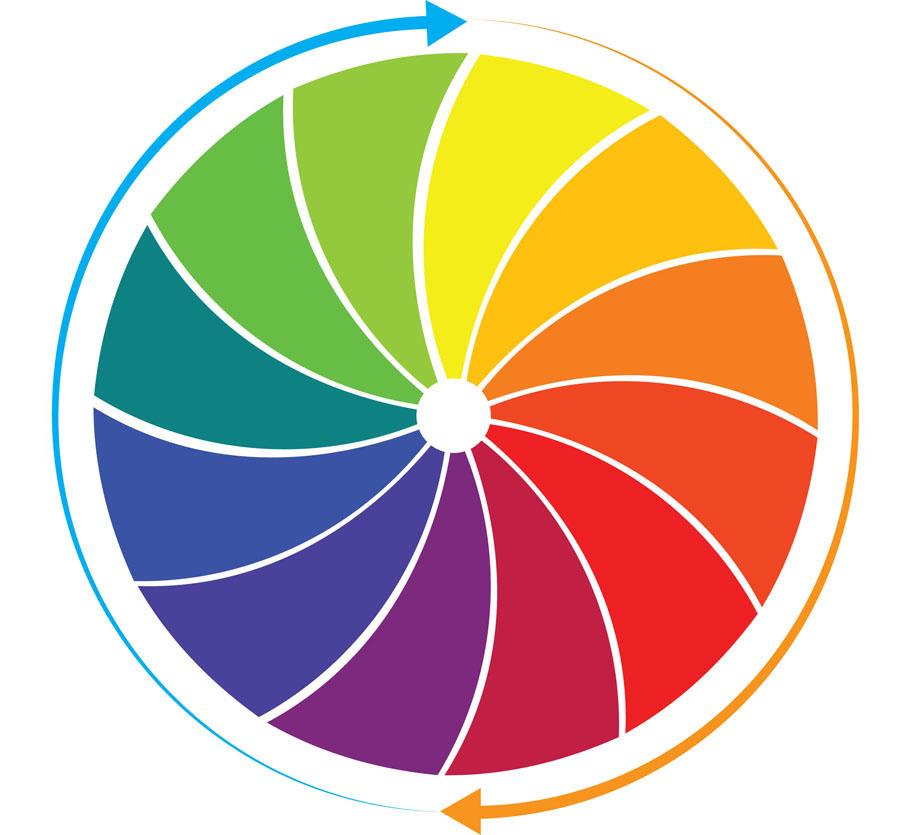 ЗАДАНИЕ «Тёплые и холодные цвета»
Подготовила преподаватель СПб ГБУ ДО “Санкт-Петербургская городская детская художественная школа им. Г.Н. Антонова”
 Борис Екатерина Николаевна
Материалы для работы:
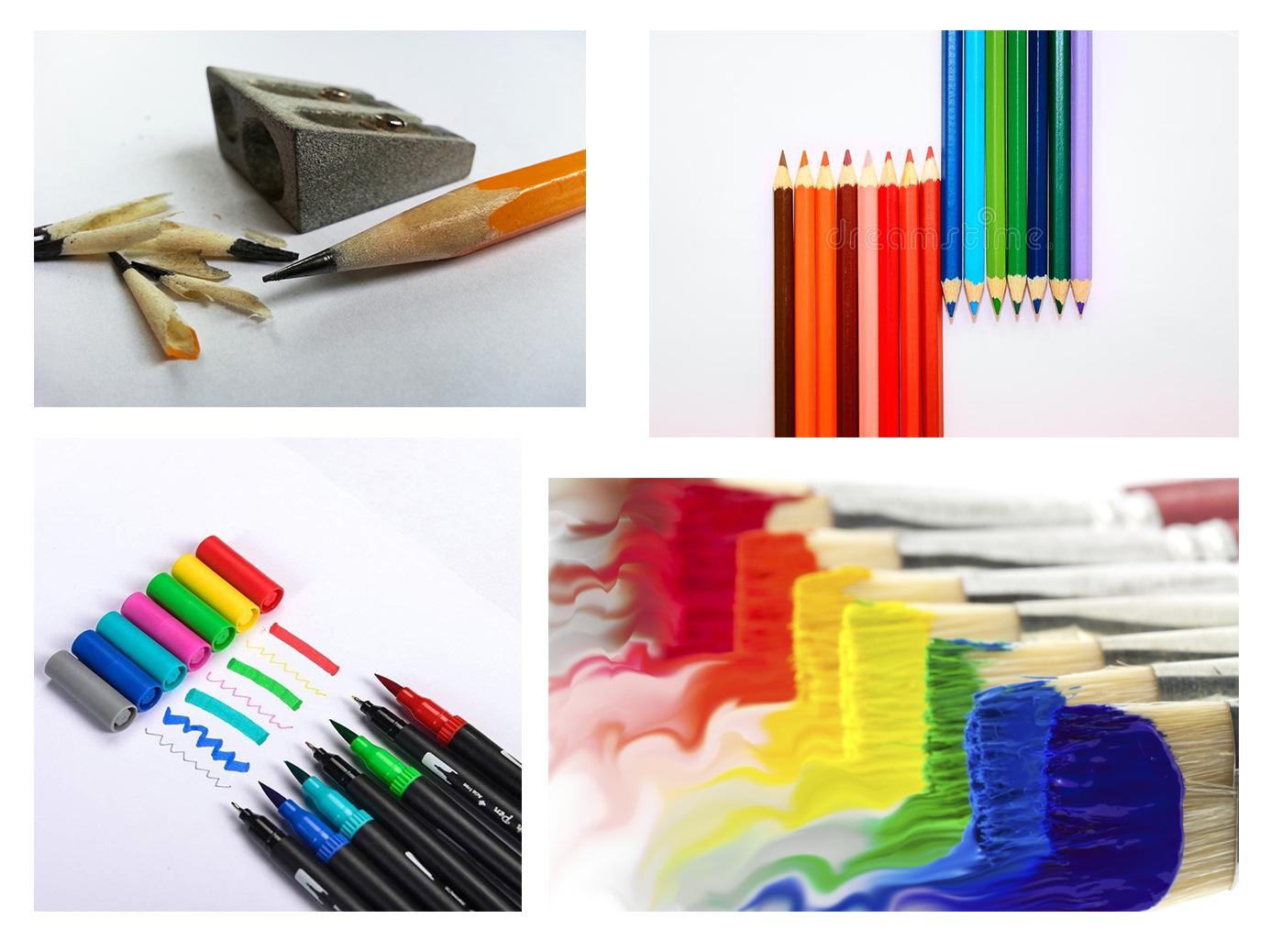 Бумага
Карандаш
Стирательная резинка
Цветные карандаши
Фломастеры
Краски (акварель, гуашь)
Урок “Тёплые и холодные цвета” направлен на знакомство учеников 1го класса (7-8 лет) с понятием “тёплая” и “холодная” гамма.

Тёплыми цветами принято называть жёлтый, красный и оранжевый. 
А синий, фиолетовый и зелёный холодными. 

Ученикам предлагается провести условную границу между тёплыми и холодными цветами на цветовом круге.
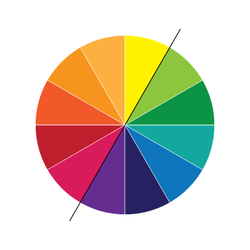 Детям близка ассоциация тёплых цветов с золотой осенью, а холодных с морозной зимой. Развивая ассоциативный ряд ученики добавляют своё видение той или иной гаммы. Тёплыми цветами можно окрасить закат, солнечные лучи, костёр, поля. Холодным цветом лунную ночь, водную гладь и небо.
 Можно показать для анализа работы, выполненные в теплой и холодной цветовой гамме и определить колорит и настроение в них.
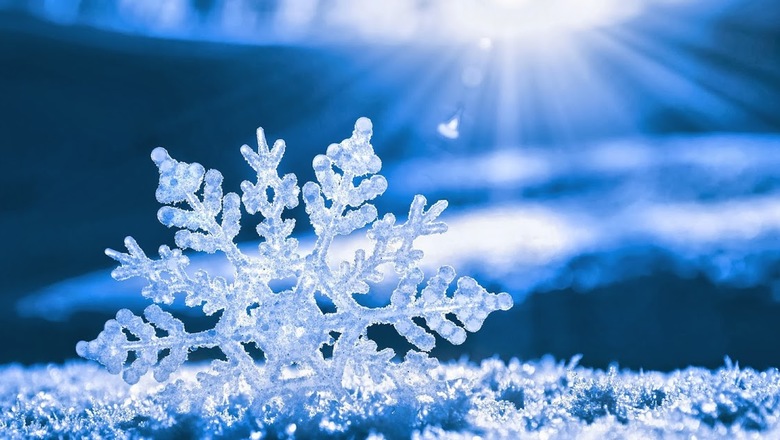 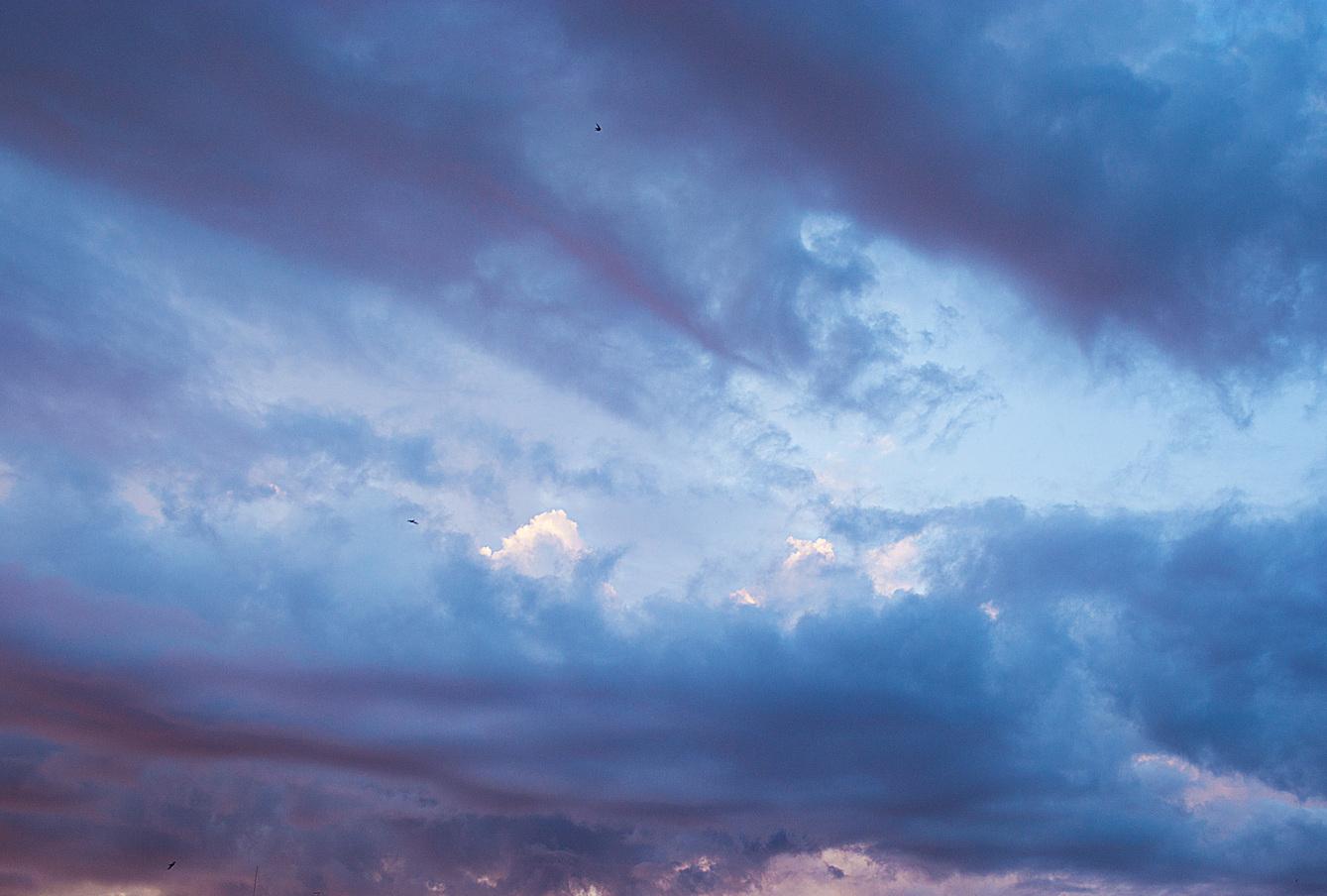 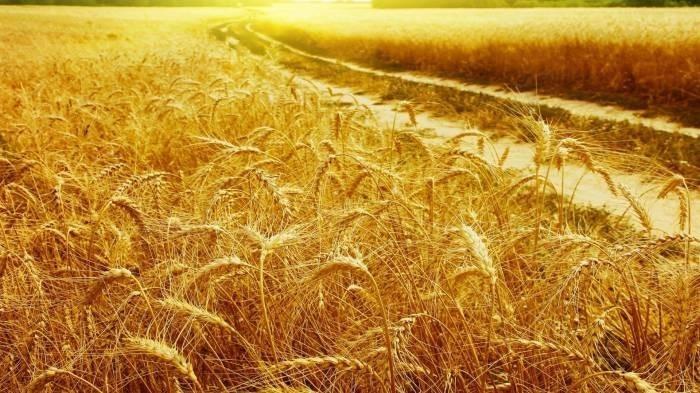 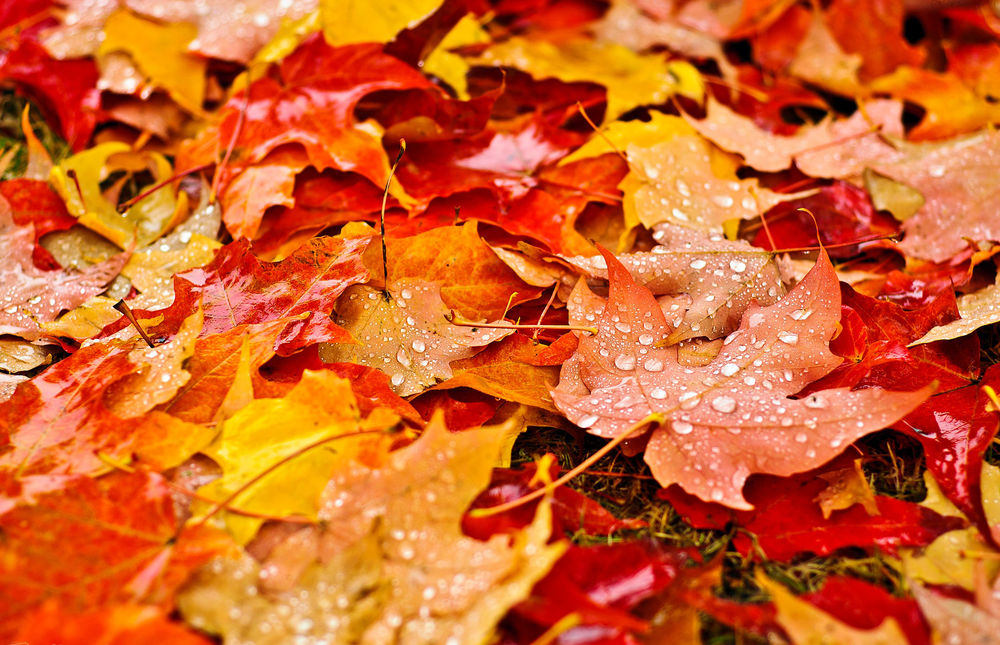 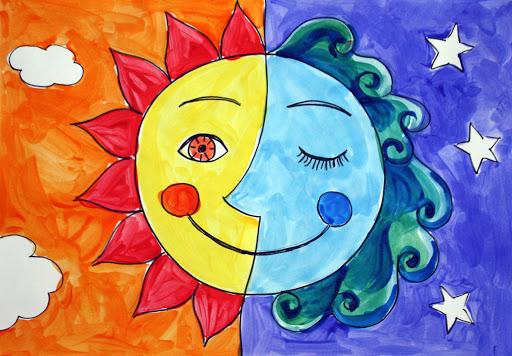 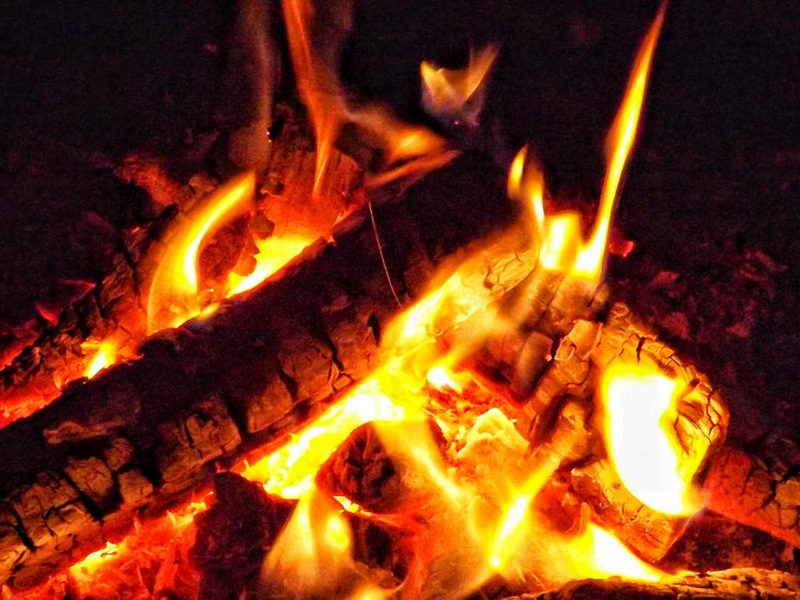 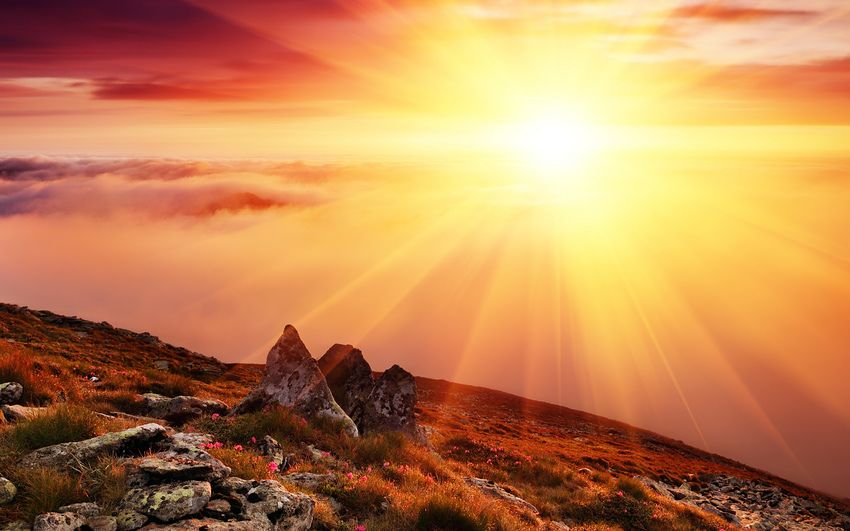 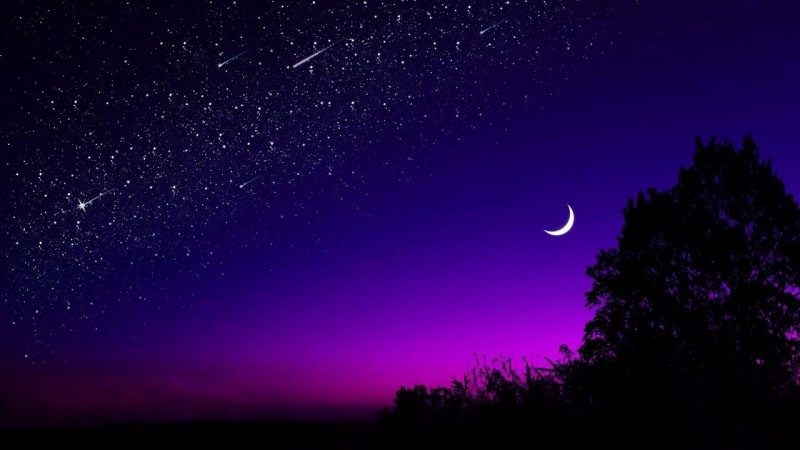 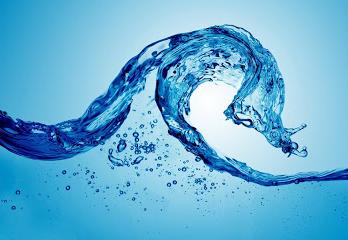 В качестве практического задания предлагается выполнить две композиции с разделением гаммы на тёплую и холодную. 
Задание - украсить геометрическим или растительным орнаментом две круглые “тарелки”. Одну выполнить исключительно тёплыми цветами, другую холодными.
Работа выполняется на листе А4. Можно использовать краски, карандаши, фломастеры. Диаметр круга ~20см.
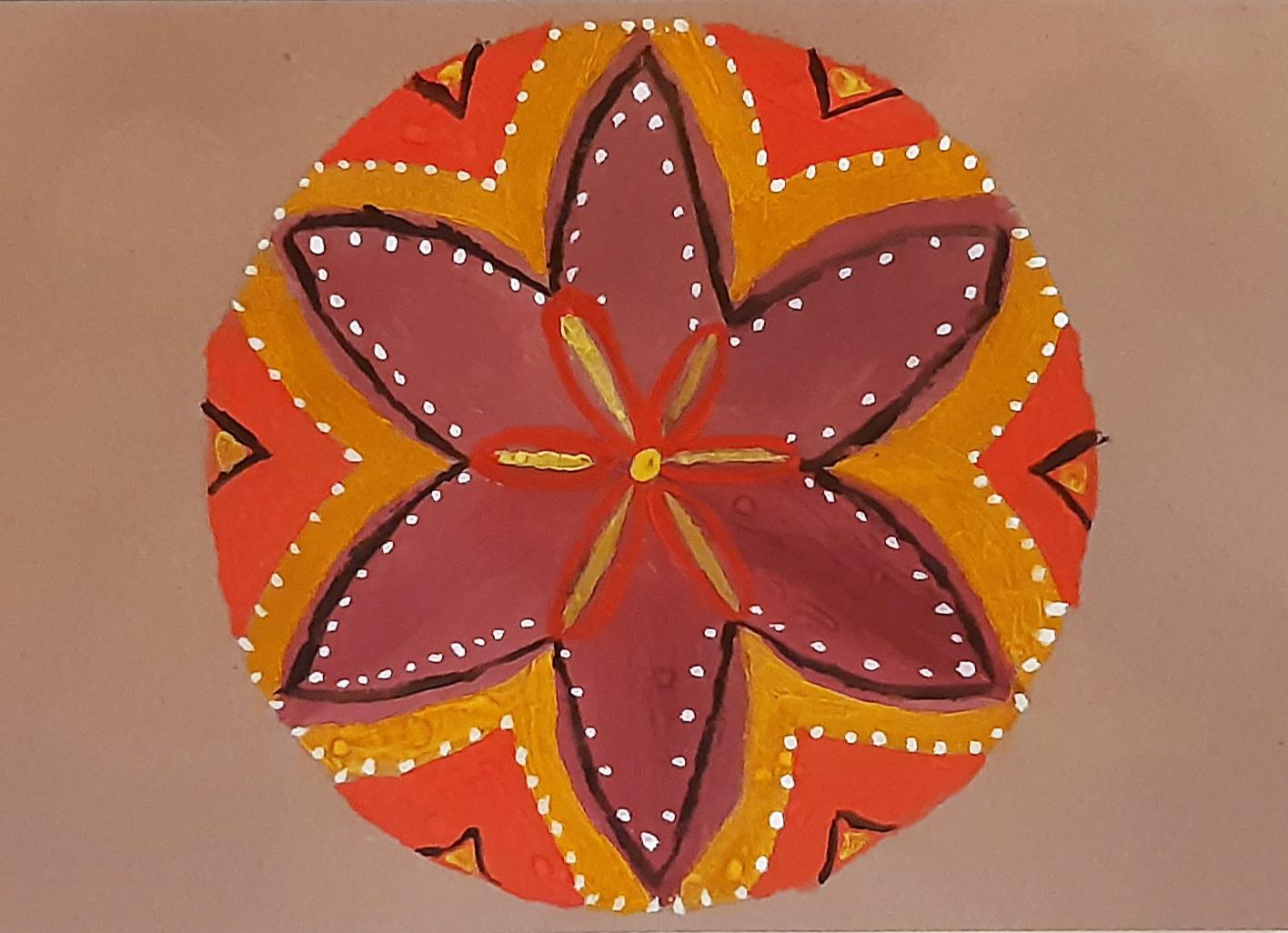 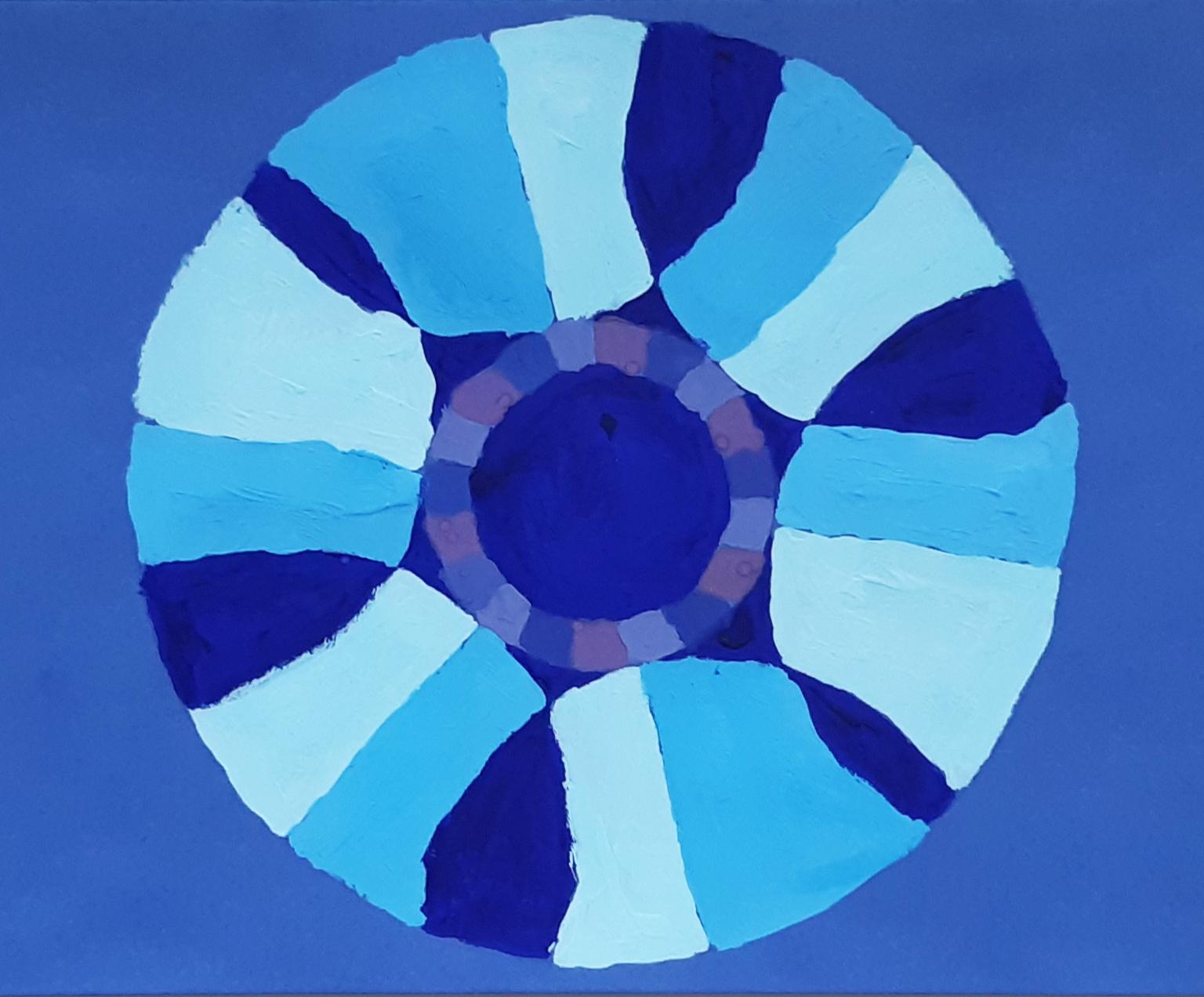 Этапы работы:


эскизный рисунок 


перенос на большой формат


прорисовка орнамента


подбор цветов


выполнение в цвете
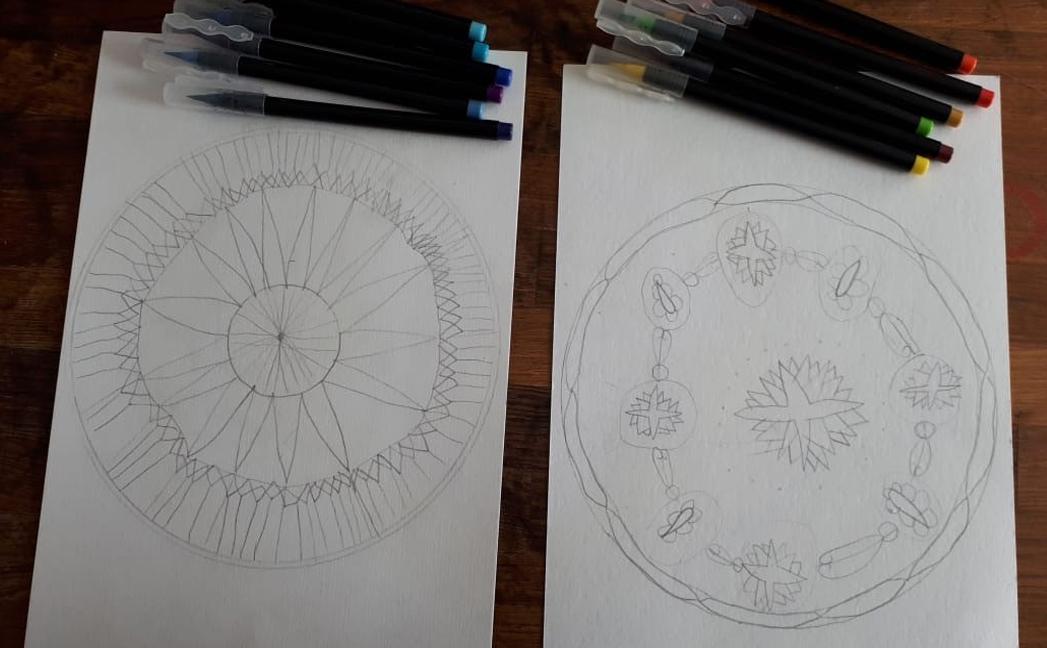 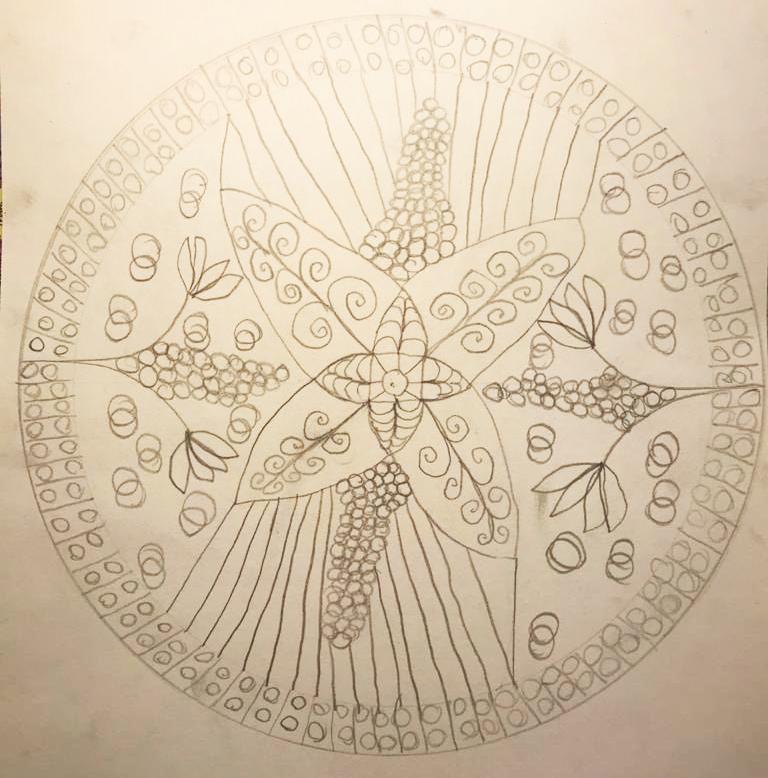 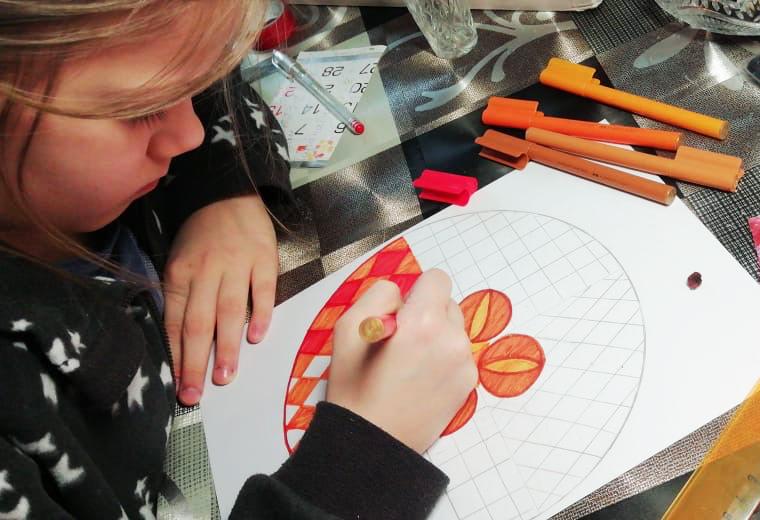 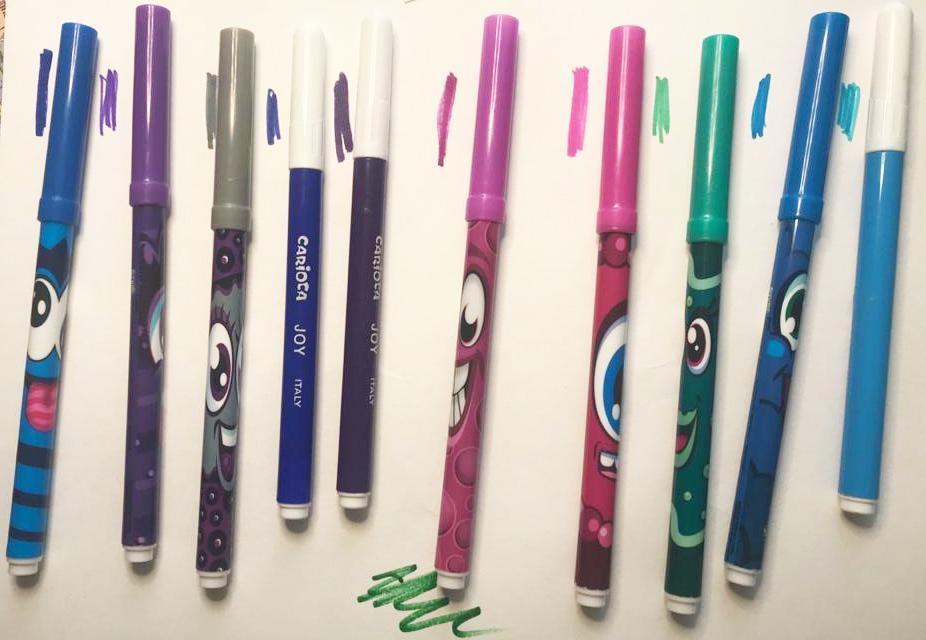 Готовые тарелки в холодной гамме
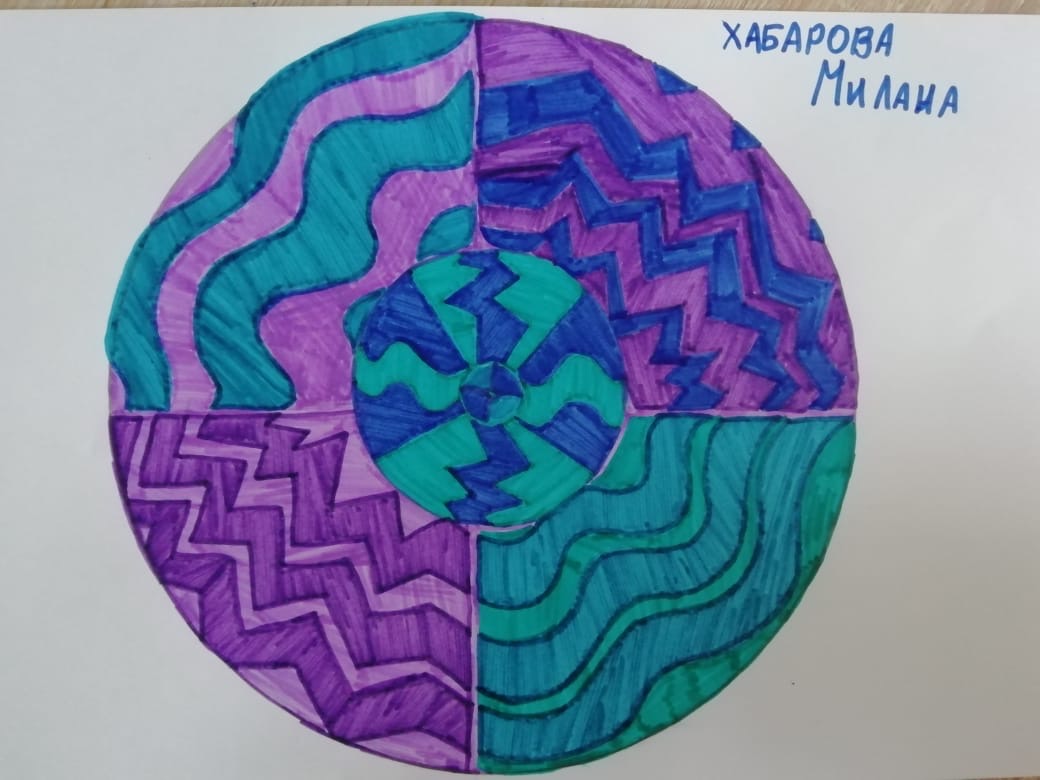 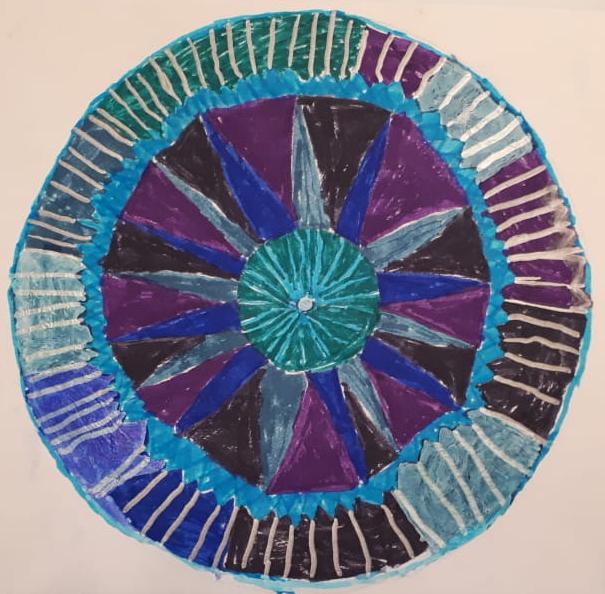 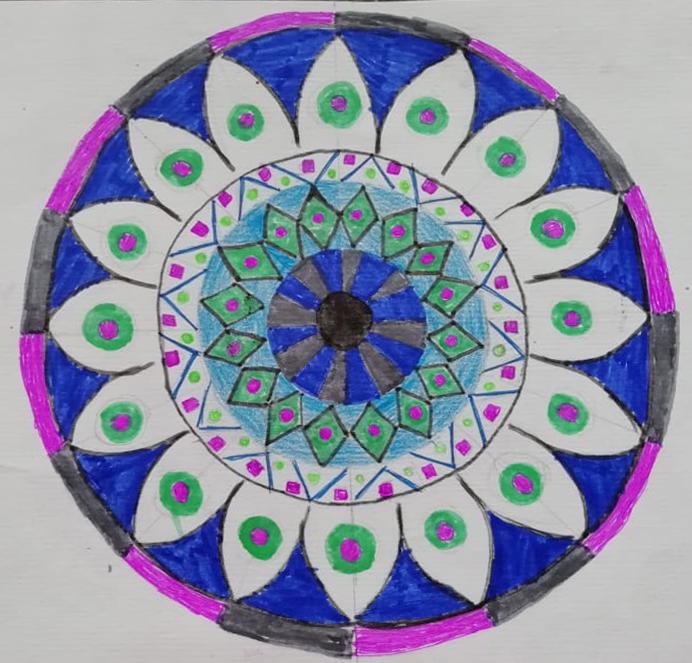 Готовые тарелки в тёплой гамме
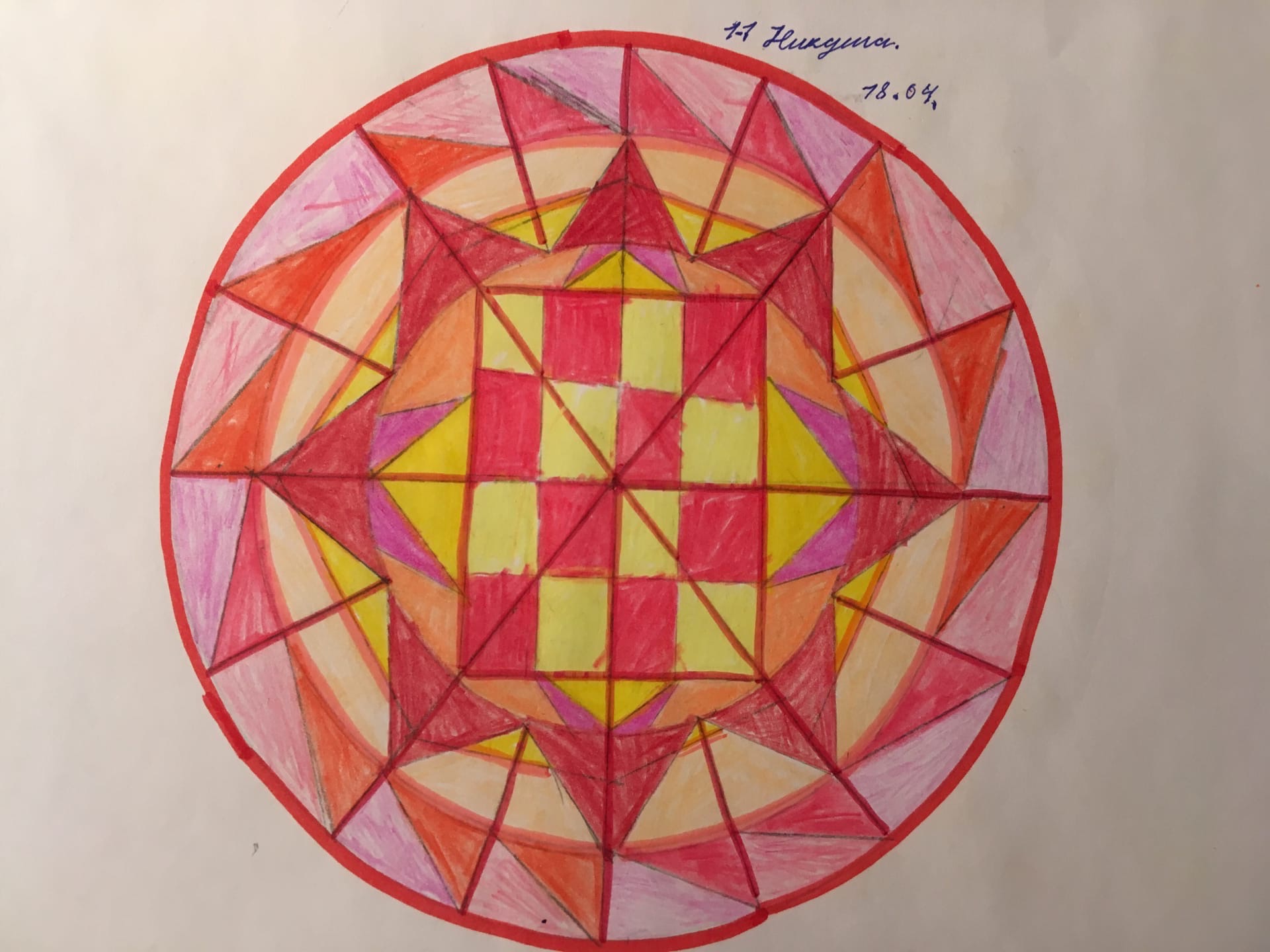 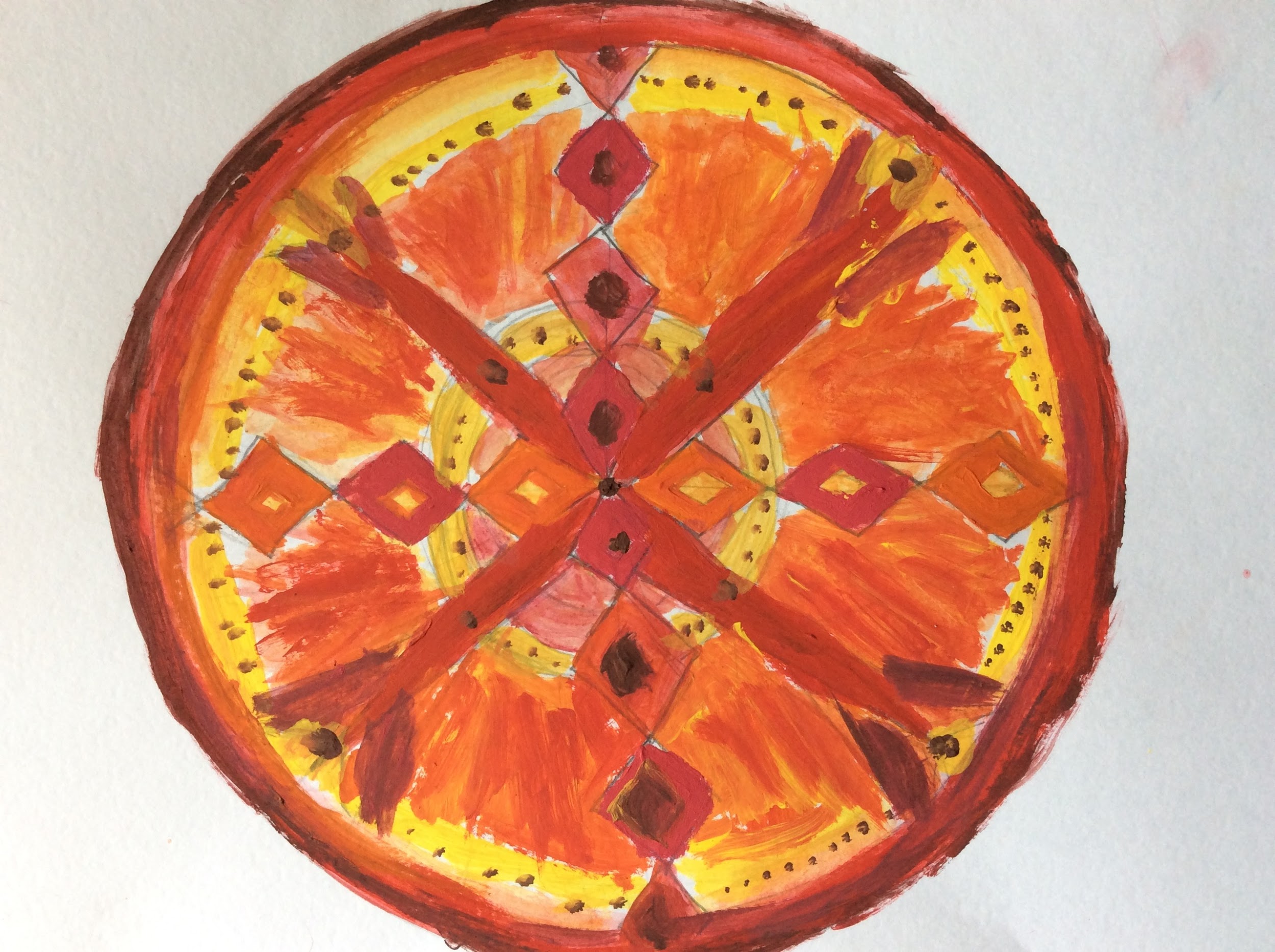 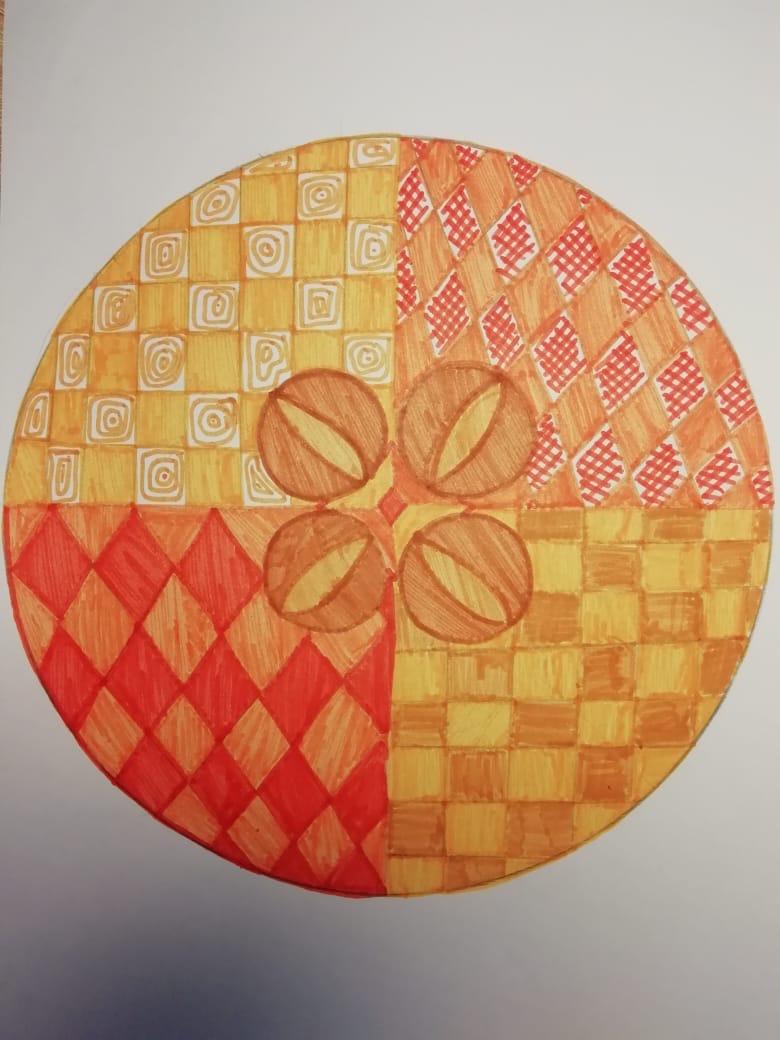